新しい資本主義実行本部　経済構造改革委員会提言
【要約版】
令和6年5月23日
自由民主党　新しい資本主義実行本部
経済構造改革委員会
●基本的方向性●新しい資本主義実現に向けた日本の成長戦略
国内の経済構造を好循環型へ転換し、海外市場へ付加価値の高いサービスを展開。その果実を国内へ循環させ、更なる成長と所得向上を実現する
潜在的な強みを活かせる新たな成長分野
新しい資本主義の
基本的方向性
目指す好循環
コンテンツ産業
次世代素材産業
次世代ヘルスケア産業
1
賃上げによる所得向上と、適切な価格転嫁の定着化によって、経済構造の変革を引き起こす
所得向上
資源循環ビジネス
宇宙ビジネス
官か民か
ではなく
官も民も
バイオ
ものづくり
・・・
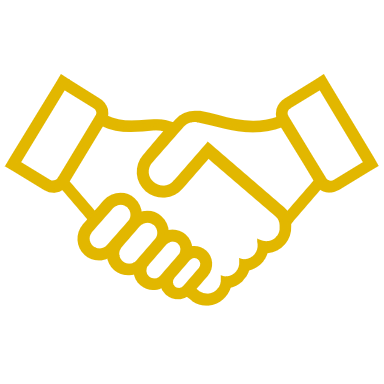 所得向上
2
所得向上による消費拡大と、社会課題解決による新たな市場創出によって、需要を増やす
需要拡大　市場創出
１
製品・サービス
製品・サービス
産業の革新
需要拡大
市場創出
官民連携による
賃上げ・成長投資
で好循環を牽引
４
２
3
新たな需要に対応したリスキリングによって成長分野への円滑な労働移動を促す
リスキリング・労働移動
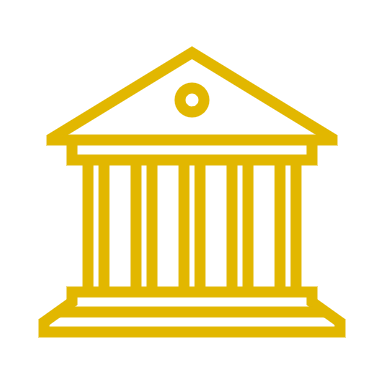 リスキリング・労働移動
３
4
社会課題解決と
経済成長の両立
人口減少下でも、M&Aや事業承継、テクノロジー実装で生産性を高め供給サイドを強化することで、持続的な成長を可能に
産業の革新
人材・資源・資金・ データ
人材・資源・資金・ データ
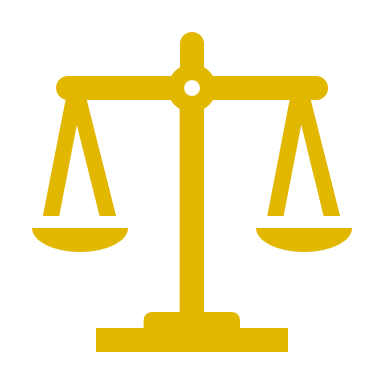 成熟産業の更なる成長をけん引
2
●基本的方向性●
全産業分野において、人材・資源・資金・データなどの循環を阻む壁を取り払い、好循環型の成長モデルを実現する
解決策の実装
海外と繋がる
人材・資源・資金・データの呼び込み
解決策の海外展開（ 市場拡大 ）
需要を増やす
解決手段の強化
新たな市場創出（ 需要の開拓 ）
所得向上
リスキリング
／労働移動
生産性を高め
供給を増やす
産業の革新
（スタートアップ・事業承継・ M&A ）
社会課題解決
3
●2.好循環成長の実現に向けた経済構造の変革・再構築
官民連携を阻む「壁」を変革し、官の継続的な下支えによって、社会課題解決を起点に競争力の高い新たな市場を創出していく
官民連携を阻む「壁」を変革
官が成長を下支え
民間の成長に向けて、様々な支援を組み合わせて官が継続的に下支えする
官が担っていた社会課題を
民間が担い新たな市場に変えていく
【民間領域】
既存市場
初期フェーズ
（研究・R&D等）
参入フェーズ（事業化）
拡大フェーズ（量産等）
新たな市場
既存市場
既存市場
【官による様々な支援】
明確な長期目標・ルールの設定
研究開発の支援（国際共同研究、研究設備の共有等）
公的資金の活用による呼び水効果とリスクの吸収　　　　　　　　　　　　　　　　
政府の長期調達、オフテイク契約推進　　　　　　　　　等
【行政領域】
社会課題
行政サービス
行政サービス
行政サービス
連携
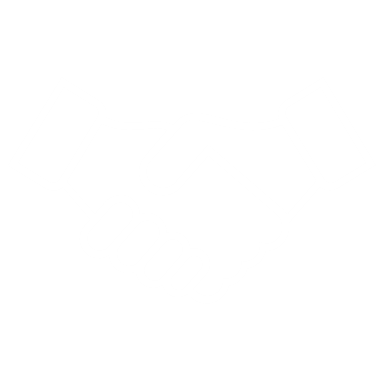 新たな市場創出
コンテンツ産業
資源循環ビジネス
次世代素材産業
宇宙ビジネス
次世代ヘルスケア産業
バイオものづくり産業
・・・
4
●1.国民の豊かさ・幸福感を実感できる所得向上
ひとりひとりが意欲と能力を最大限発揮できる働き方を選択できる環境を整え、社会全体の生産性を上げ、継続的な所得向上を実現する
外部労働市場
内部労働市場
スキル評価制度
スキルの評価制度の整備、スキル習得の支援
働き手にとって柔軟な選択肢の確保
ジョブ型導入支援の指針策定
裁量労働制等の運用緩和等の検討
解雇無効時の金銭救済制度の検討
労働移動の支援
「job tag」（職業情報提供サイト）の充実
昇進
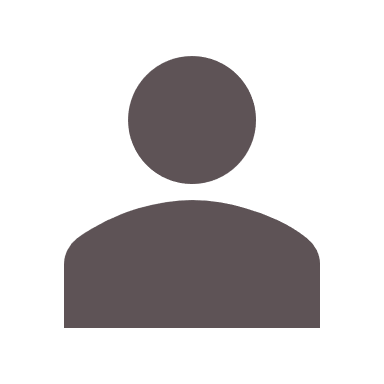 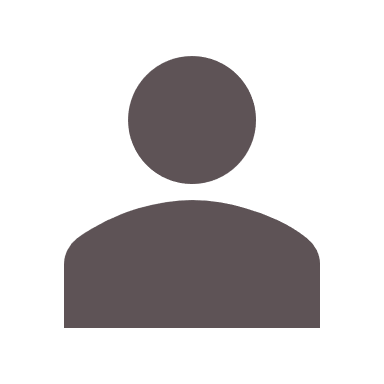 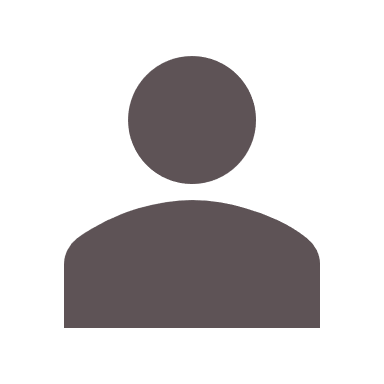 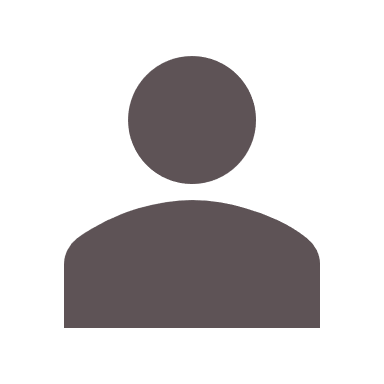 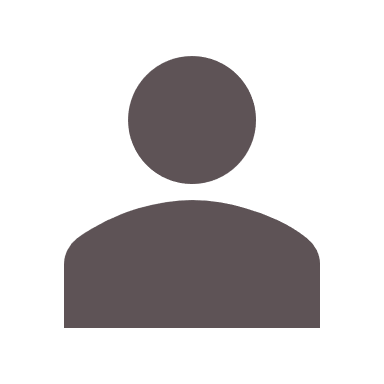 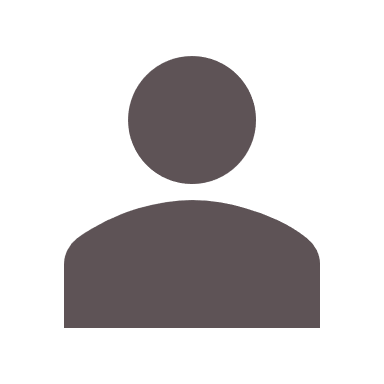 スキルA
柔軟に働き方を選択
能力を活かして柔軟に労働移動
転職
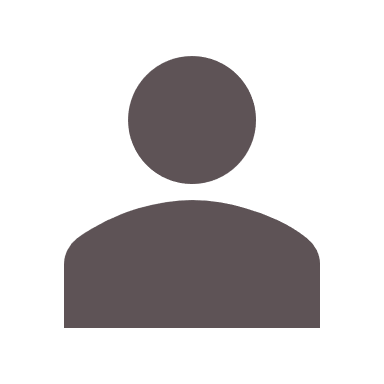 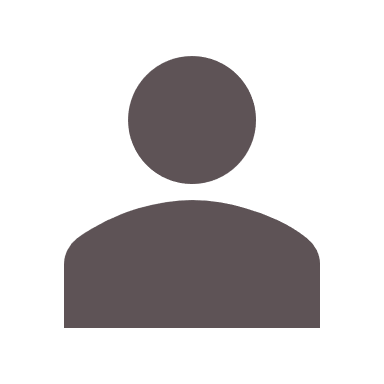 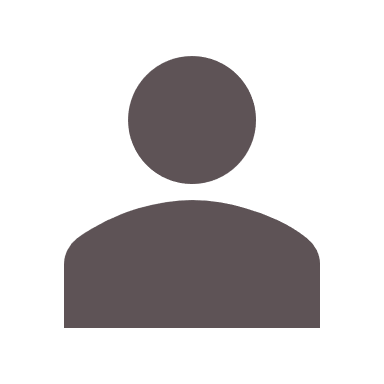 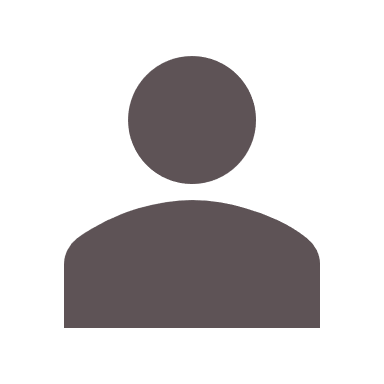 年功賃金の見直し
スキルの可視化
スキルB
起業
スキルC
職種変更
スキルD
・・・
・・・
産官学によるリスキリング プラットフォーム
リスキリングによる能力向上
リスキリングによる能力向上
教育プログラムを産学協働体制で開発
企業で活用できるスキル習得を支援
5
●1.（3）産業の革新に向けた方策
人手不足の中でも、企業が柔軟に形を変えながら、収益性を高め、成長し続けられる環境を作る
産業の革新の方向性
施策
これから
経営力の強化
規制・制度の
見直し
（事業承継税制、経営者保証の見直し等）
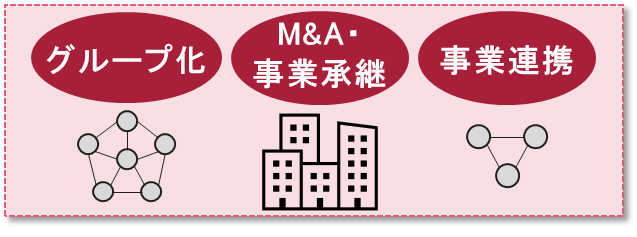 これまで
規模拡大を伴う成長
１
大
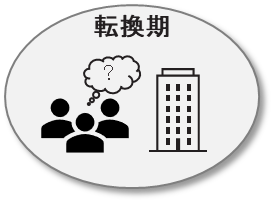 自動化・
省人化
海外進出
企業規模
中堅
テクノロジーの利活用促進
（最先端技術の活用、デジタルを活用した海外展開支援等）
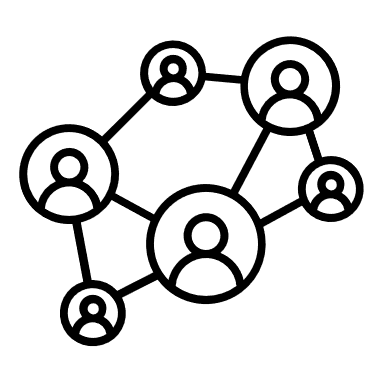 中小
２
収益性を高める成長
AI・ロボティクス
SNSやNFT等の活用
【現状の課題】
DXへの投資が困難
M&A促進を阻む市場構造
事業承継制度の目詰まり
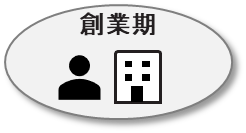 小規模
高
収益性
6
●3.（2）①循環型の経済構造に対応した資源循環市場の創出
循環経済の実現を国家戦略として位置づけ、日本をハブにして、人材・資源・資金・データが循環する経済圏を国際的に形作る
循環型経済構造の実現
人材・資源・資金・データの循環促進
経済安全保障
ネイチャーポジティブ
新たな市場の創出
カーボンニュートラル
レアメタル等の重要物資
国内外の資源循環体制を確立
再生プラスチック
製品・サービス
製品・サービス
動静脈連携
による
市場創出
バイオマス
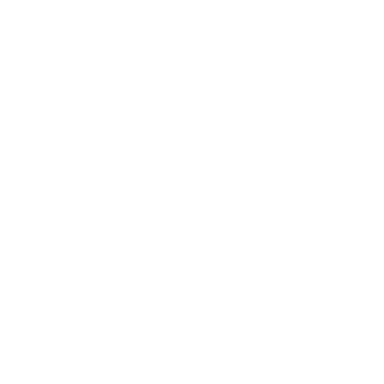 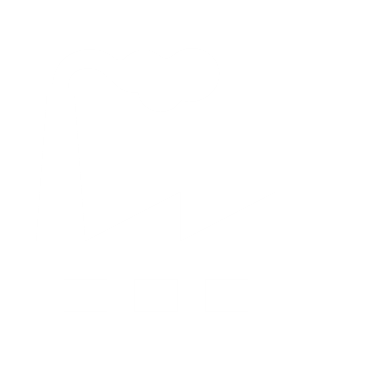 シェアリングエコノミー
ファッション産業
再資源化
製品化
食品ロス
国際ルール形成
の主導
人材・資源・資金・ データ(ウラノス・エコシステム)
人材・資源・資金・ データ(ウラノス・エコシステム)
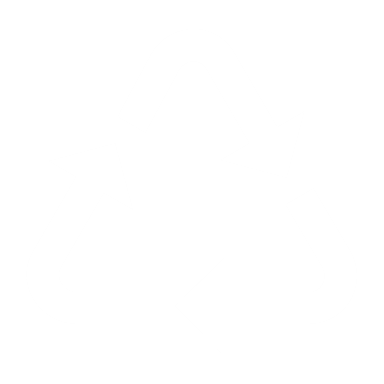 ・・・
使用
世界を巻き込んだルール形成を主導
7
●3.（2）②IPと他産業の組み合わせによる新たなコンテンツ産業の創出
適切な収益や健全な労働環境を確保するとともに、専門人材の育成、IP・コンテンツの利活用を促し、コンテンツ産業の高付加価値化を実現する
クリエイター・アーティスト
制作会社等
壁
海外PF
海外市場
IP
壁
作品
作品の不足・
デジタル化の遅れ
IP
国際競争激化・
海賊版の流通
対価
現状
壁
権利保護や労働慣行是正が必要
収益・資金
教育機関
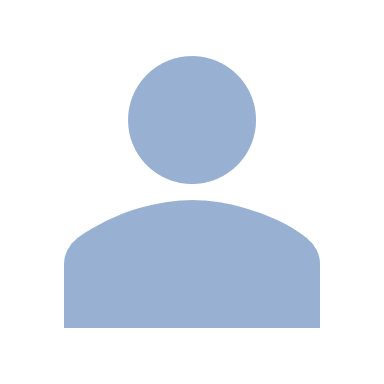 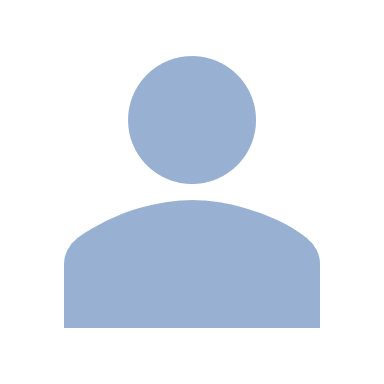 壁
壁
国内外の志望者
人材
経済構造を変革
目指す姿
流通の多様化
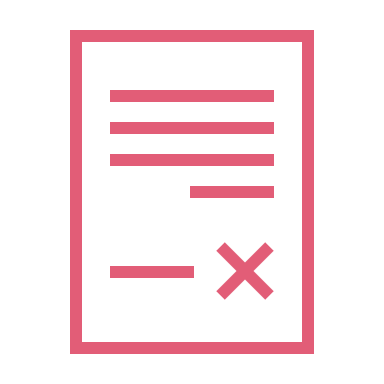 クリエイター・アーティスト
制作会社等
海外市場
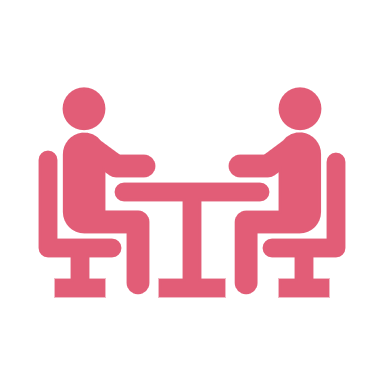 日本作品の流通増加、他産業への波及
日本PF
IP
テクノロジー活用による
制作・運用高度化
適正契約、適正分配
海外展開強化
IP
収益増加
教育機関
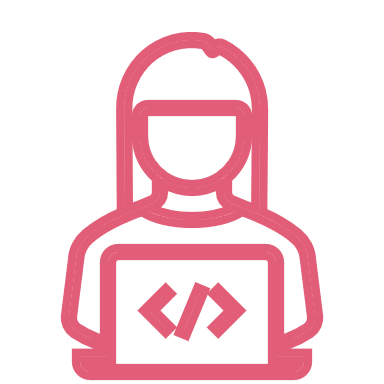 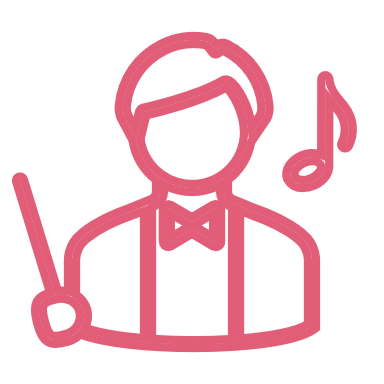 収益・労働環境の改善
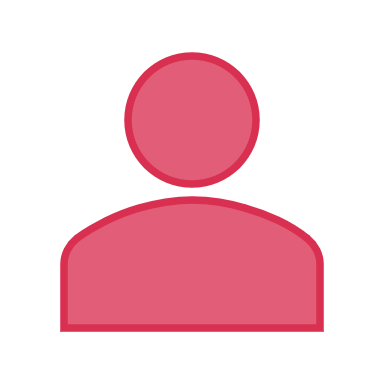 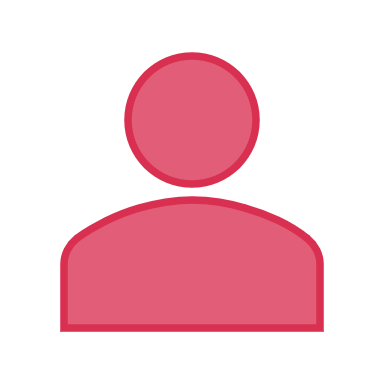 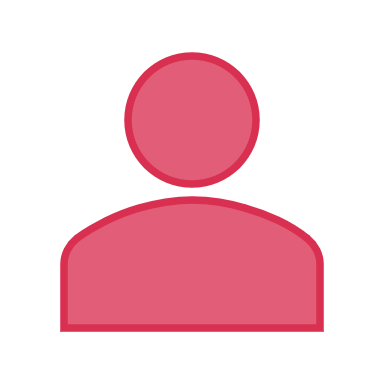 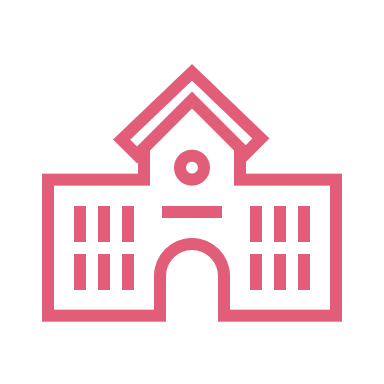 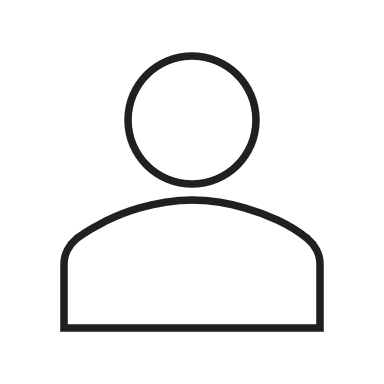 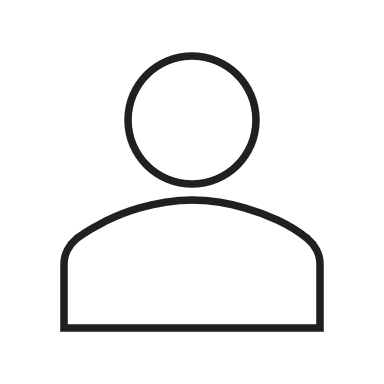 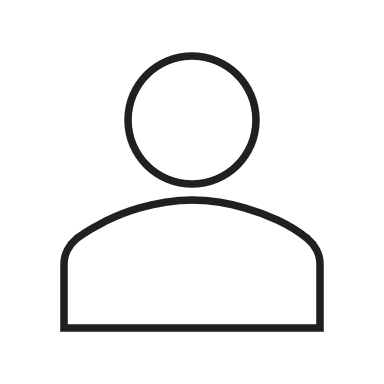 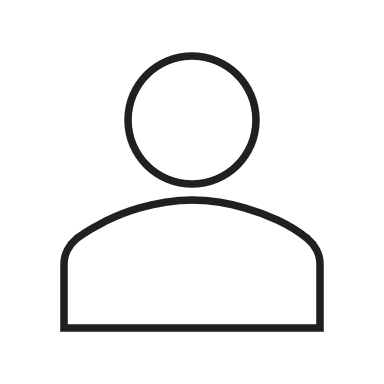 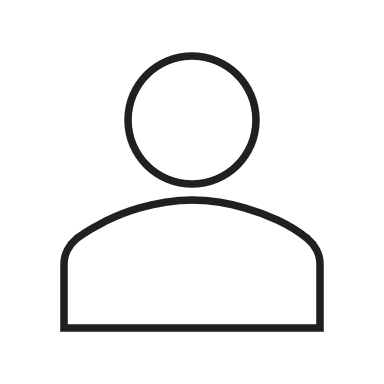 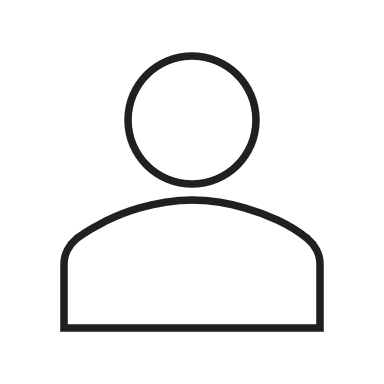 専門的な人材育成
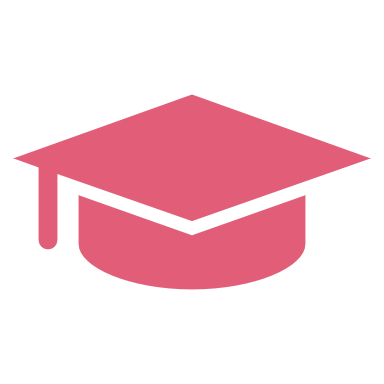 優秀な人材輩出
志望者の獲得
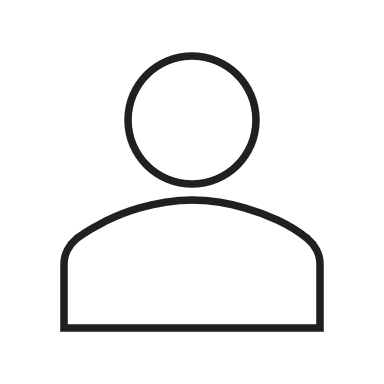 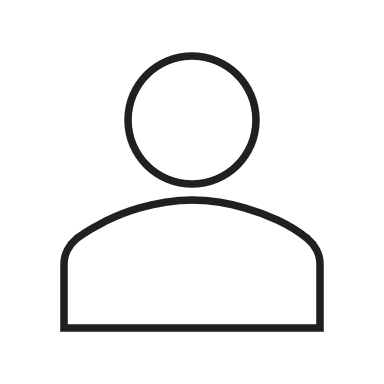 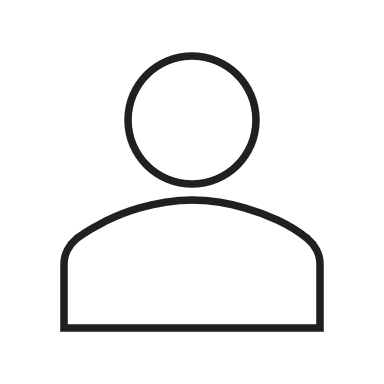 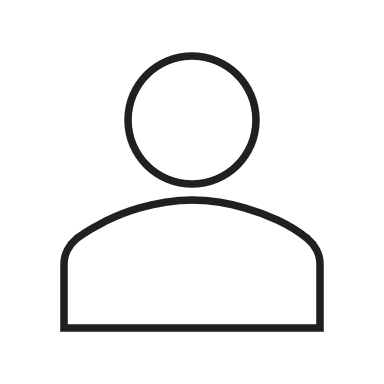 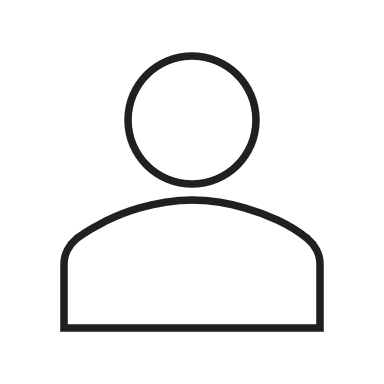 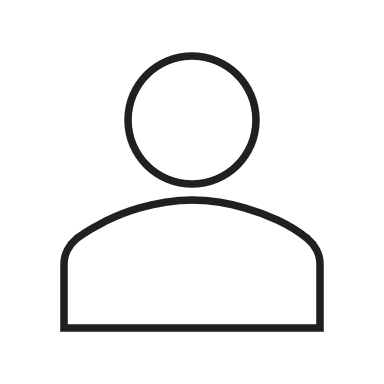 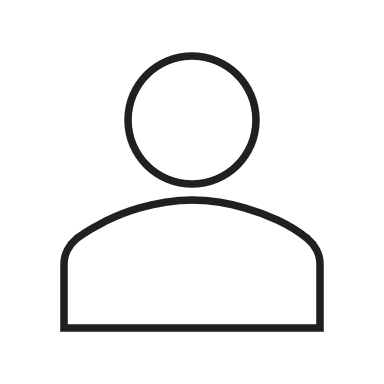 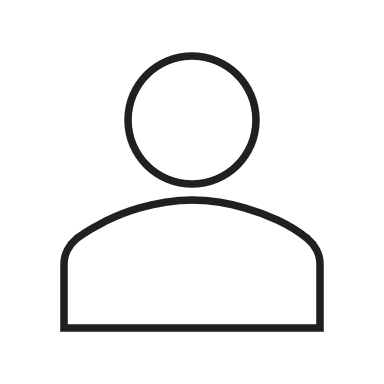 8
●1.（2）②労働慣行や取引関係の是正
労働慣行や取引関係の是正を図るとともに、教育体制の拡充によって、コンテンツ制作現場に世界から資金・人材を呼び込む
論点
施策内容
契約
適切な収益還元や健全な労働環境等を阻害する労働慣行や取引関係の是正
取引慣行等についての実態調査を順次開始（まずは音楽、放送番組）
実演家と芸能事務所等との取引等の実態調査に続けて、映画やアニメ等の制作現場におけるクリエイターの取引環境に係る実態調査を実施。調査を踏まえ、独占禁止法に抵触するおそれがあることを示す指針を作成
「文化芸術活動に関する法律相談窓口」の体制強化
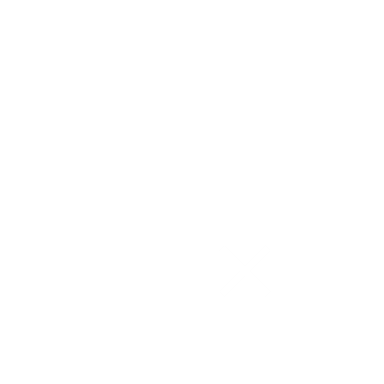 対価
クリエイターへの適切な対価還元
グローバルに通用する作品の制作資金確保
制作会社に収益を還元するモデルの構築、世界に通用する放送コンテンツの制作・流通の推進
日本発プラットフォームを創出するコンテンツ事業者の支援
スマートフォン上のアプリストアの手数料高止まりなどを改善する公正・公平な競争環境の整備
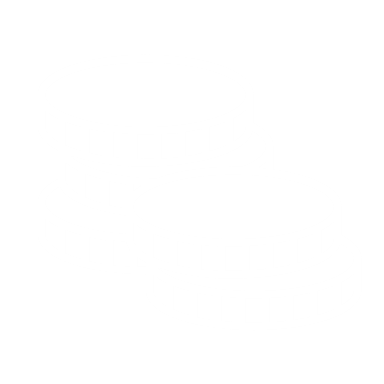 教育
制作現場での人材不足
海外人材の獲得
アニメ・漫画・映像・音楽等の業界と教育界をつなぐ、必要なスキル調査・フィードバックや、クリエイター育成のための基礎教育プログラムを提供
クリエイターの育成およびクリエイティブ産業振興に必要な能力を得ることができる大学学部や専門コースを創設
留学生の積極的な受入れを図り、国際的な人材の循環を作る
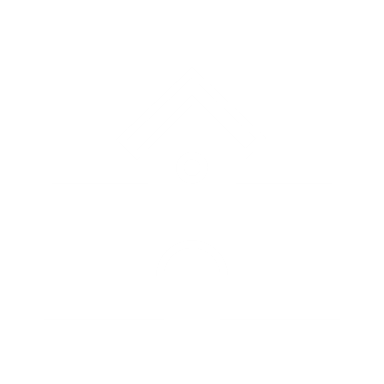 9
●4.（2）②コンテンツ産業の海外展開促進
テクノロジーを活用した制作環境や海外展開機能などを整備することで、日本のIP・コンテンツの国際競争力を高める
論点
施策内容
運用高度化・テクノロジー活用
デジタル技術の実装支援
国内映像産業の高度化
デジタル化への移行を契機に、日本国内に眠る様々なコンテンツの利活用を推進
AIやVFX、web3等の先端技術、デジタル技術の利活用支援
クリエイターのための4K設備・VFX等の利用環境整備、4K・VFX制作技術等のノウハウ習得のための人材育成や権利処理効率化を支援
博物館同士の連携強化、博物館におけるデジタル・アーカイブ化の促進、博物館の資金調達能力の向上等
海外市場との接続
海賊版対策
海外認知の獲得、国際競争力の向上
海外向け放送コンテンツの製作・流通
グローバル市場を前提としたプロデューサーの育成
コンテンツ単体への支援に留まらず、分野を超えて連携したミックスカルチャーの取り組みを活発化させる支援体制を整備
アーティストの育成・海外展開支援
VFX等デジタル技術を活用したプロダクションを伴う作品誘致を推進
海賊版対策として、国外犯処罰の導入検討も含め、国際執行を強化するとともに日本企業による海外プラットフォーム買収等も活用しつつ、海外への正規版の流通を促進を検討
海外向け放送コンテンツの制作・流通を円滑化するため、NHKと民放の共同による国内のインターネット配信プラットフォームの国内外への配信機能強化を後押し
10
●4.海外との双方向の繋がりがもたらす市場拡大
世界から多様な人材・資金・研究が集まり、連続的にイノベーションが生まれるエコシステムのハブを国内に複数形成していく
日本
海外
民間の活力を生かしたスタートアップ・エコシステムを形成する
日本のソフトパワーも活用しつつ、
世界から多様なリソースを呼び込む
経済外交
「経済外交強化のための『共創プラットフォーム』」の構築
日本企業の海外投資・輸出促進支援
等
人材・資金・研究
スタートアップエコシステム
東京都心など全国８都市に
スタートアップ・エコシステム拠点都市を設立
世界トップレベルの研究環境
国際頭脳循環
優秀な研究者の海外派遣・呼び込み
海外の大学・研究機関との連携
等
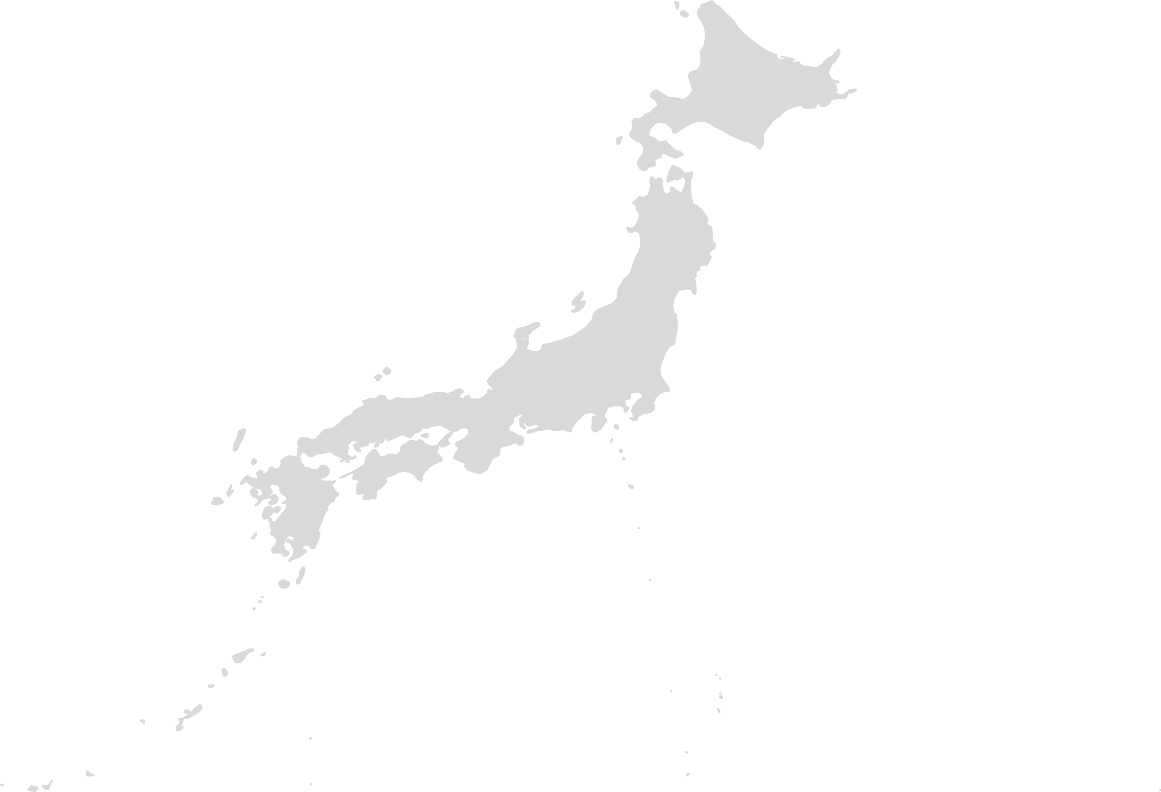 世界に挑戦する
スタートアップの創出
国際標準の
企業サポート
研究・運営資金
スタートアップ
・研究者
11
●基本的方向性●新しい資本主義実現に向けた日本の成長戦略
好循環型成長モデルへ転換し、人口減少下でも経済成長し、ひとりひとりが豊さを実感できる経済社会を実現する
潜在的な強みを活かせる新たな成長分野
コンテンツ産業
次世代素材産業
ヘルスケア産業
資源循環ビジネス
宇宙ビジネス
バイオ
ものづくり
・・・
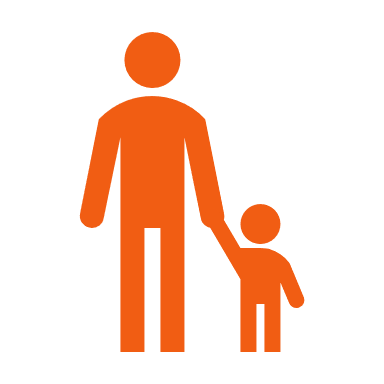 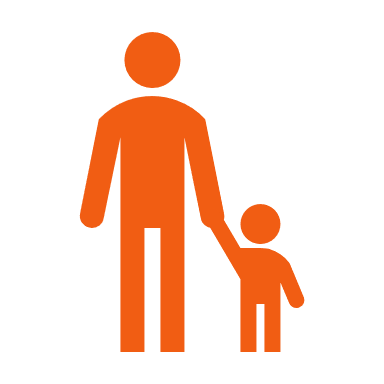 所得向上
１
製品・サービス
製品・サービス
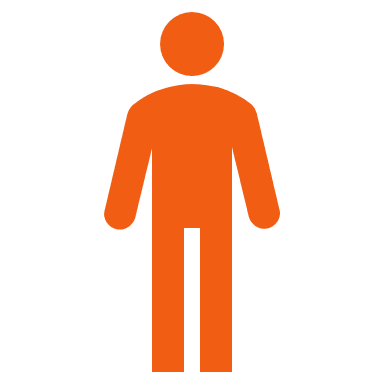 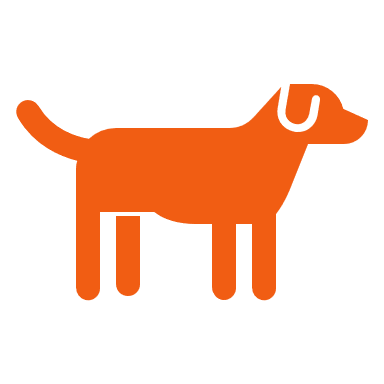 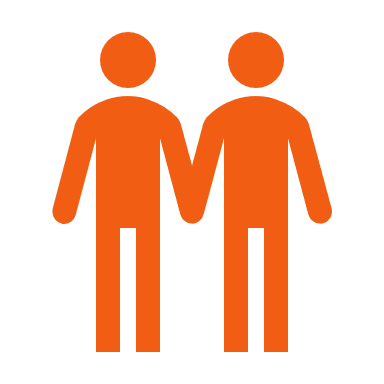 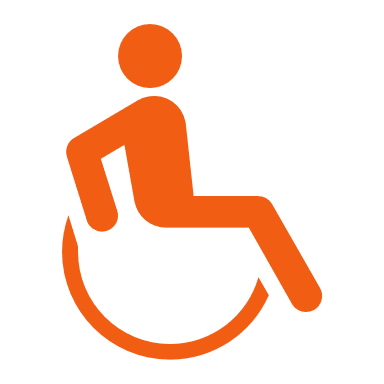 ２
４
需要拡大
市場創出
産業の革新
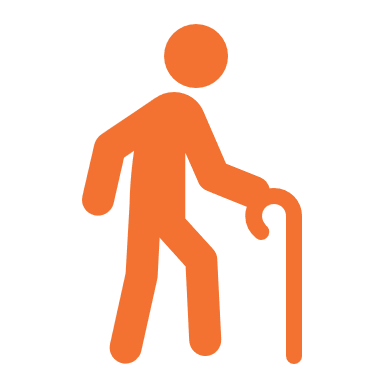 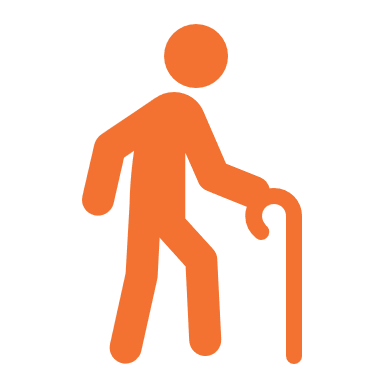 ひとりひとりが豊かさを実感できる経済社会
人材・資源・資金・ データ
人材・資源・資金・ データ
３
リスキリング・労働移動
成熟産業の更なる成長をけん引
12